«Знаменитые люди Новосибирска»
«Герои –новосибирцы в годы ВОВ»
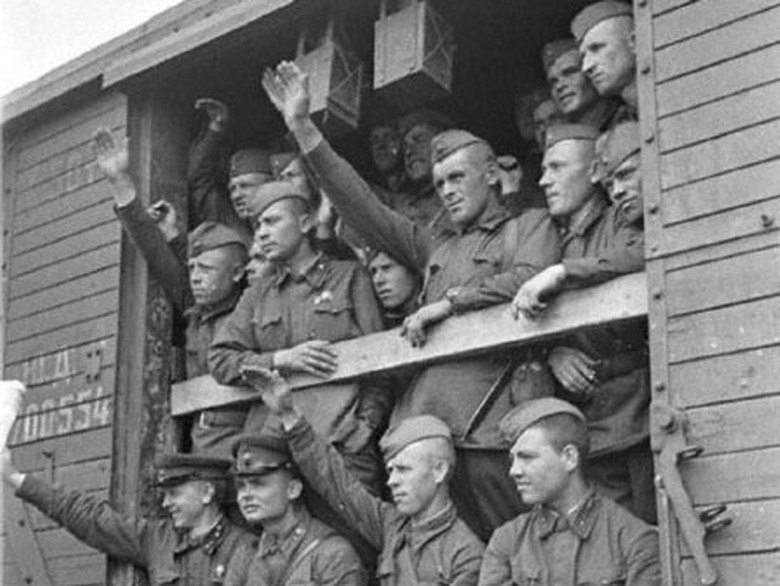 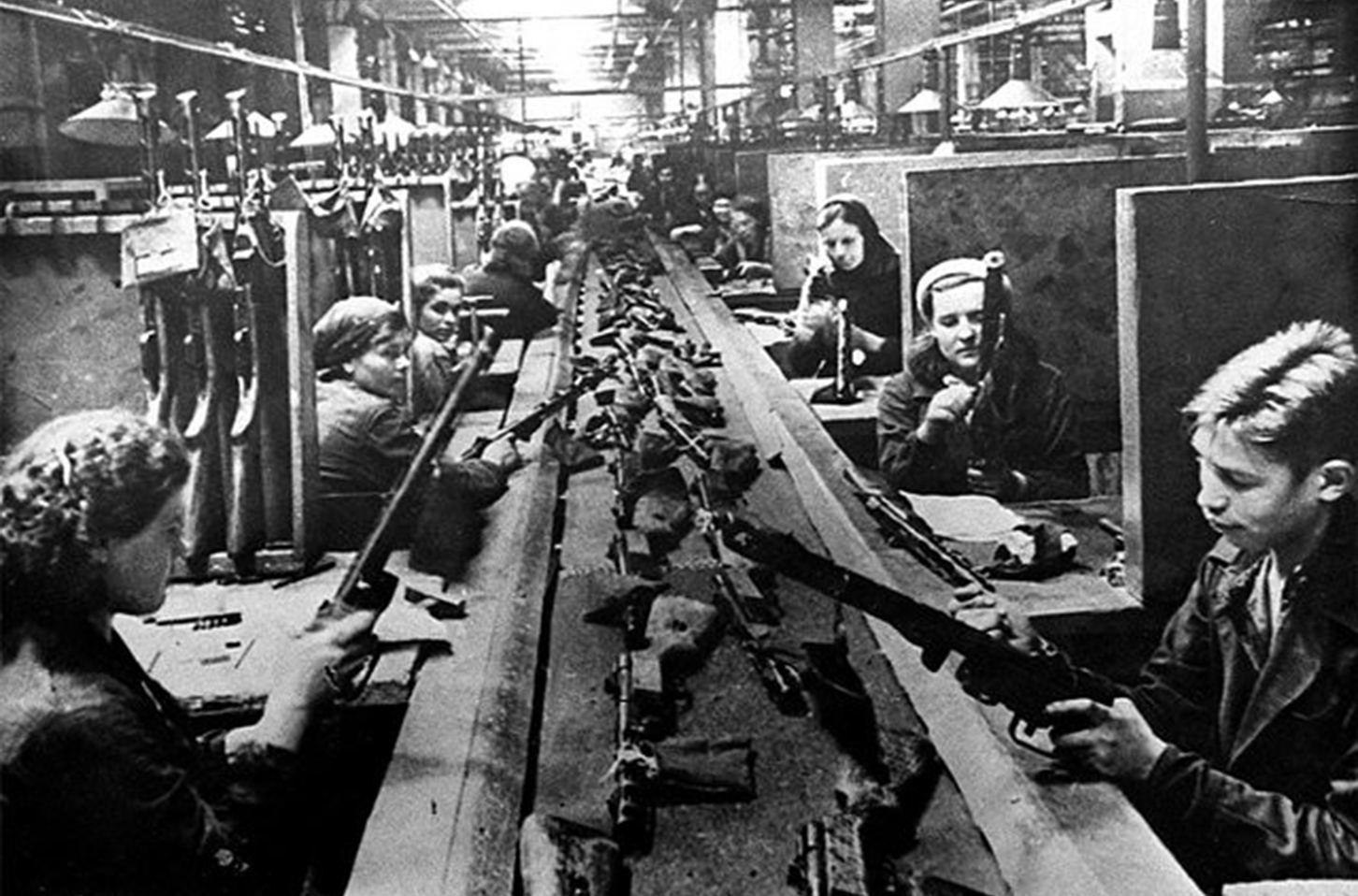 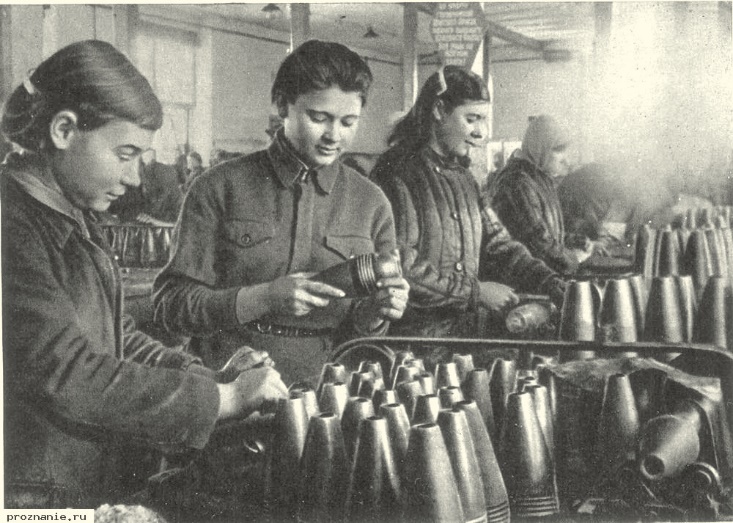 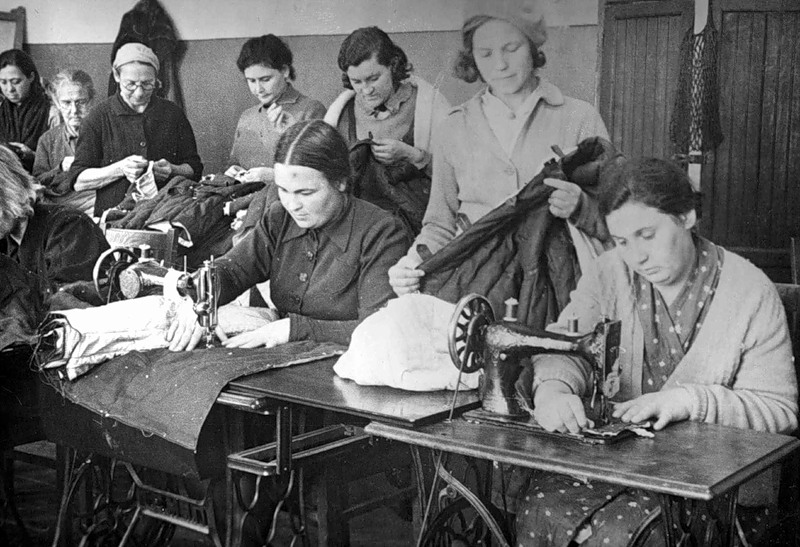 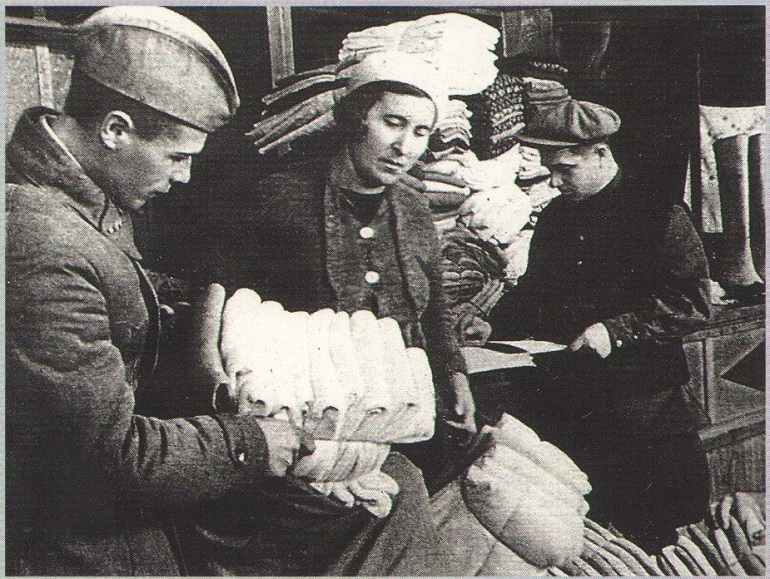 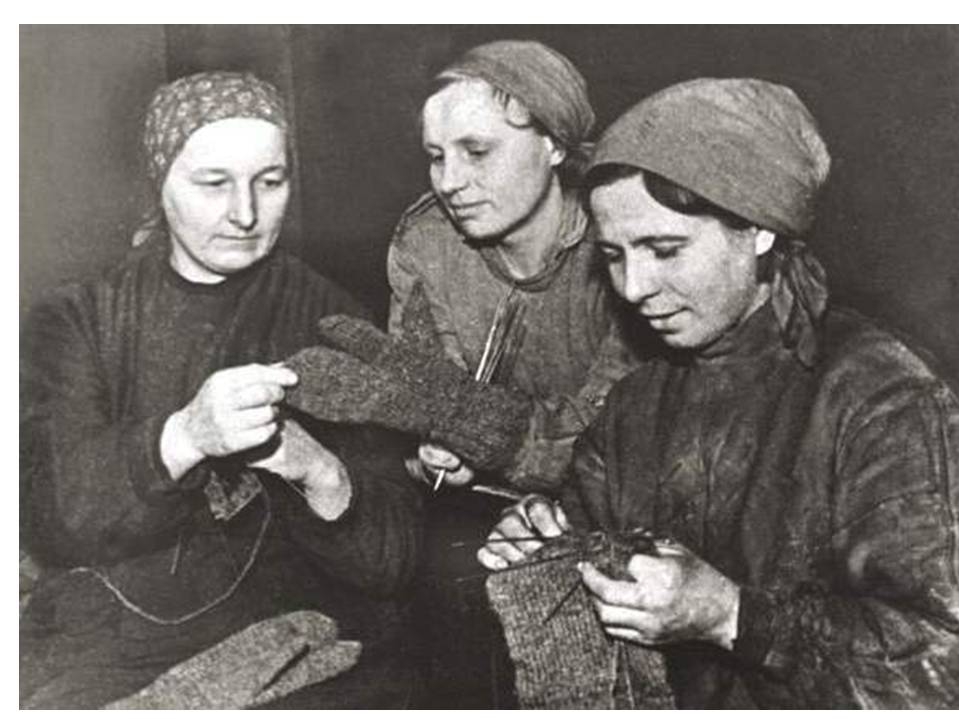 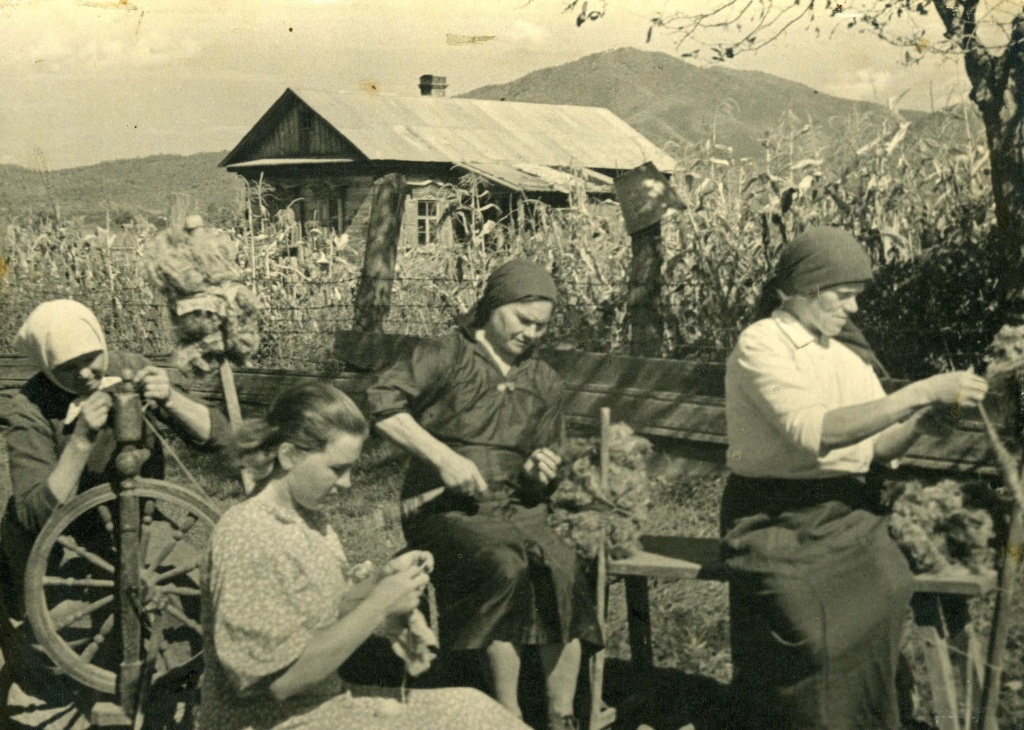 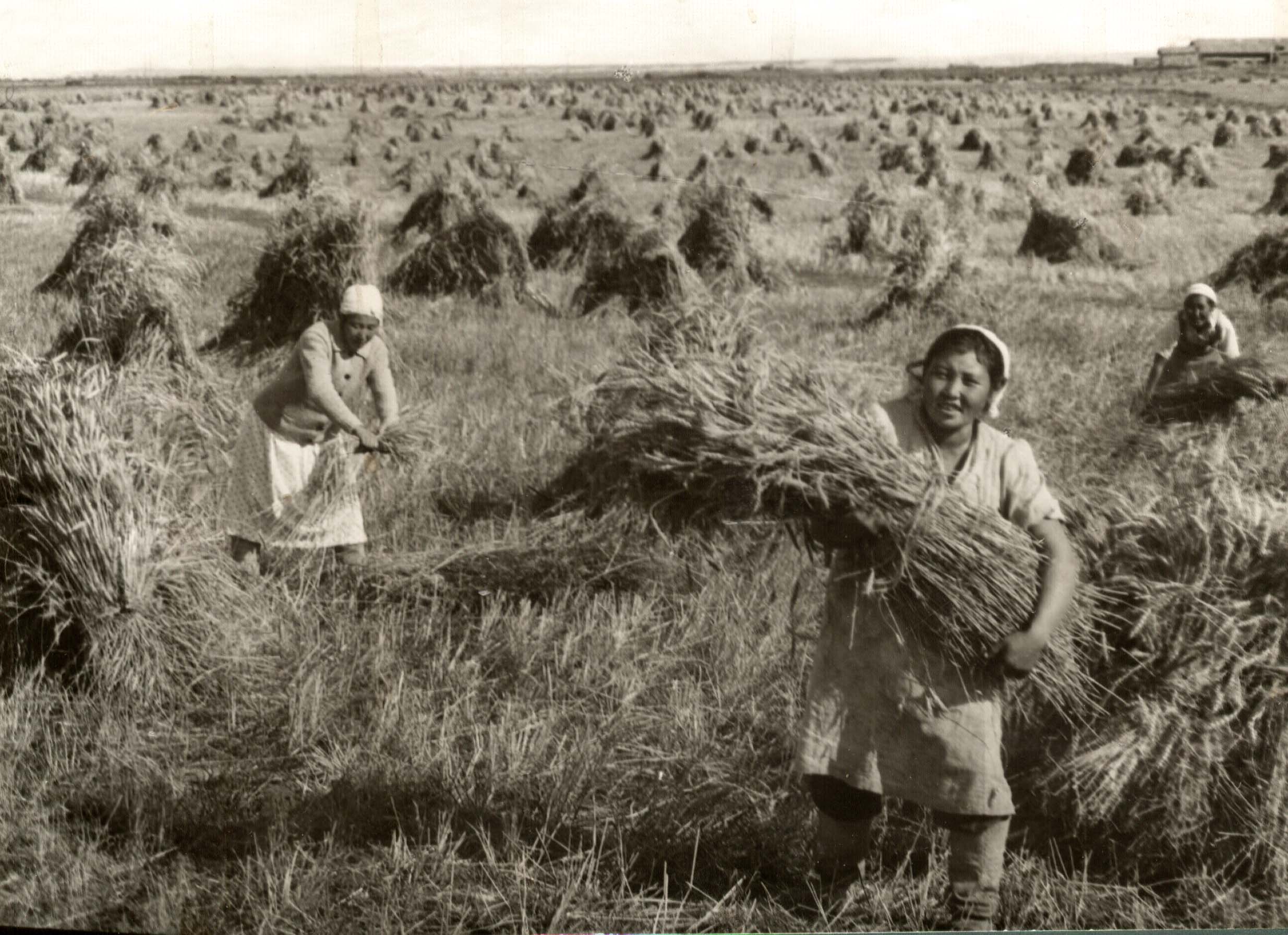 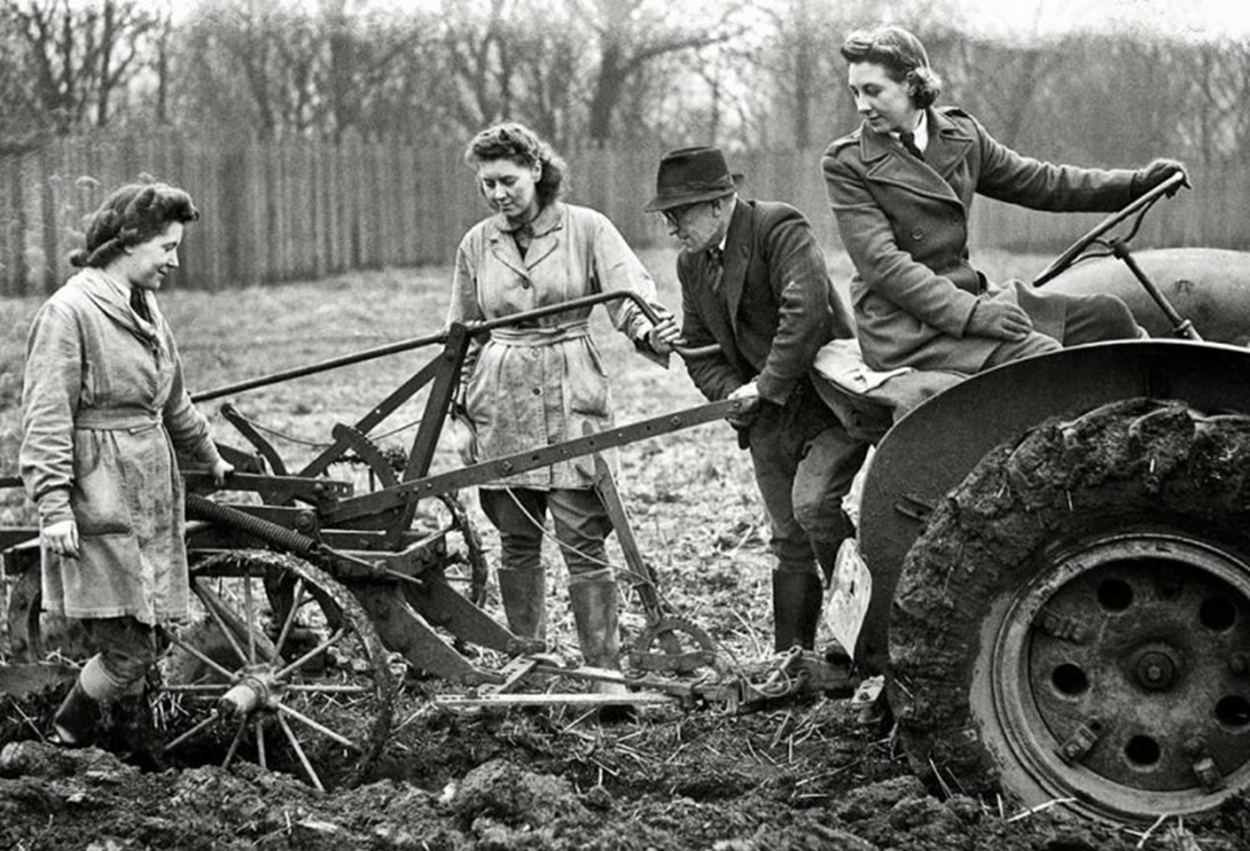 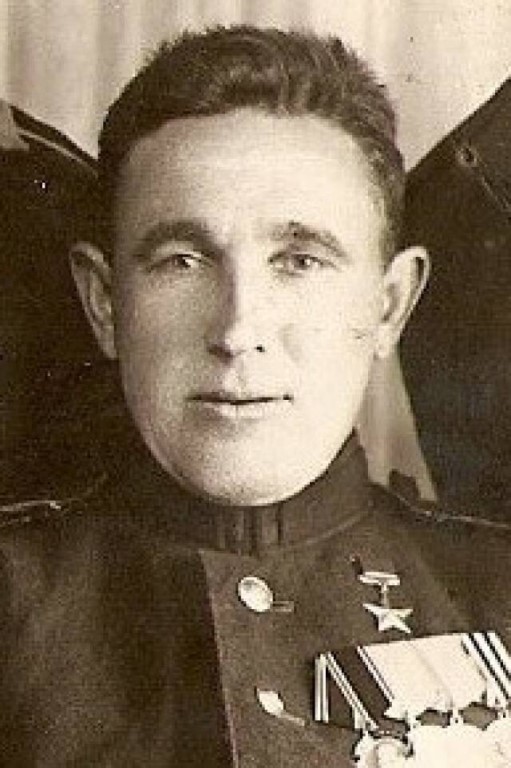 Бердышев Василий Архипович
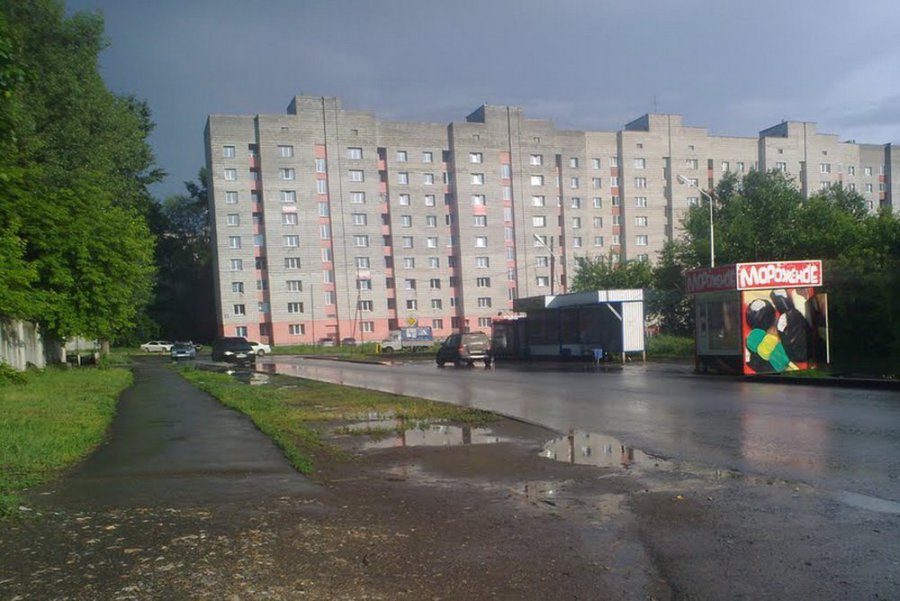 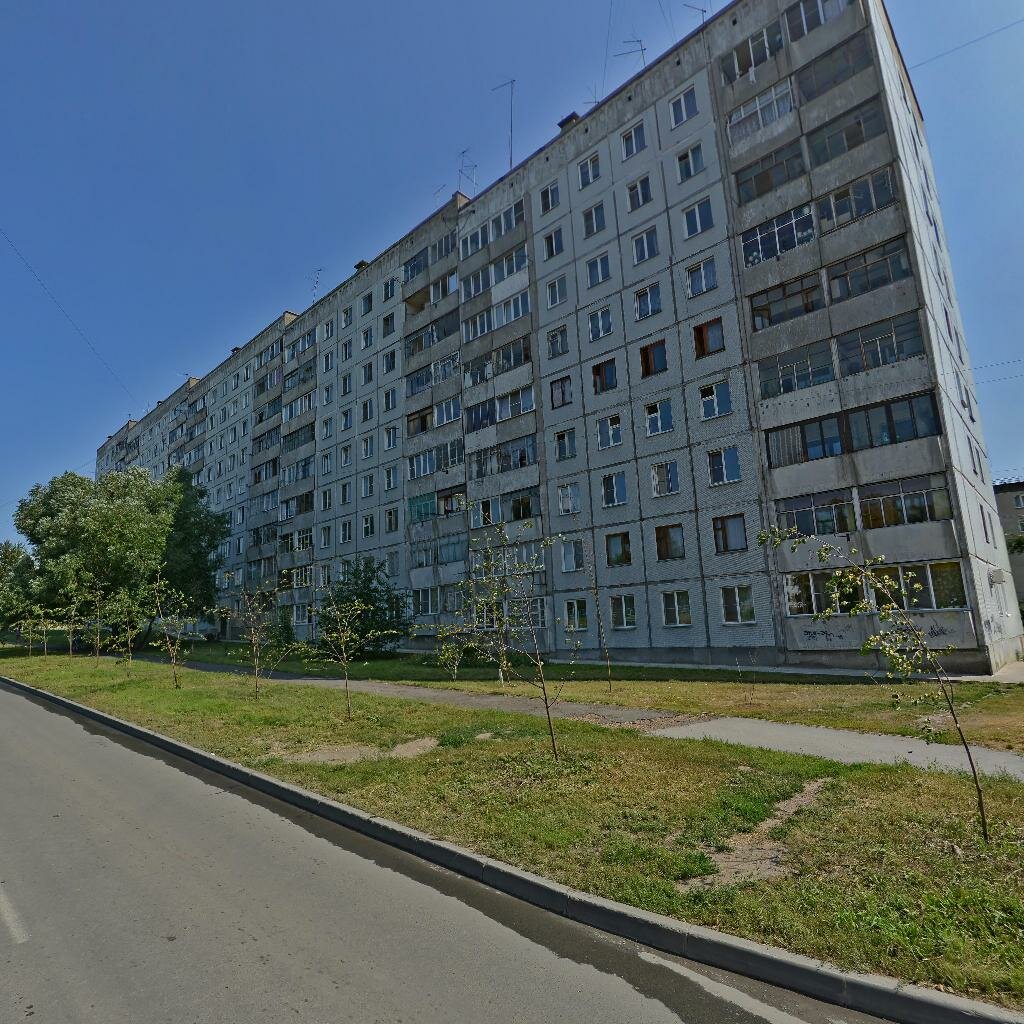 Улица В.А.Бердышева
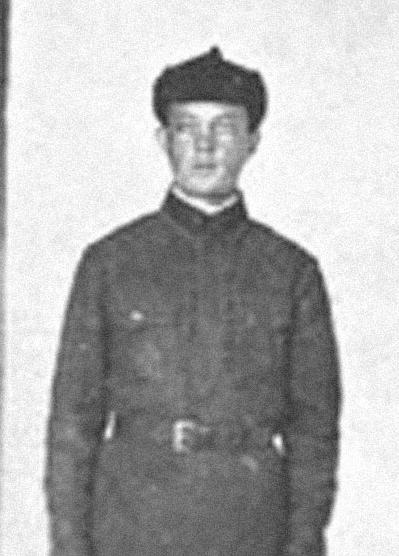 Чистяков Александр Федорович